Животные в космосе
Лебедева Диана
3 «Б» класс
ГБОУ СОШ №240
Педагог дополнительного образования
Швыкова Татьяна Сергеевна
До появления человека в космосе на орбите нашей планеты побывало множество самых различных живых существ: микроорганизмов, растений и животных. Отправка живых существ в космос являлось частью биологических экспериментов по изучению факторов окружающей среды, которые можно встретить в условиях ближнего космоса. По понятным причинам предпочтение отдавалось животным, в особенности тем, которые проще всего поддавались дрессировке. Так в США любили запускать обезьян, в то время как в Советские ученые больше доверяли собакам. Также на околоземной орбите удалось побывать представителям семейства кошачьих.
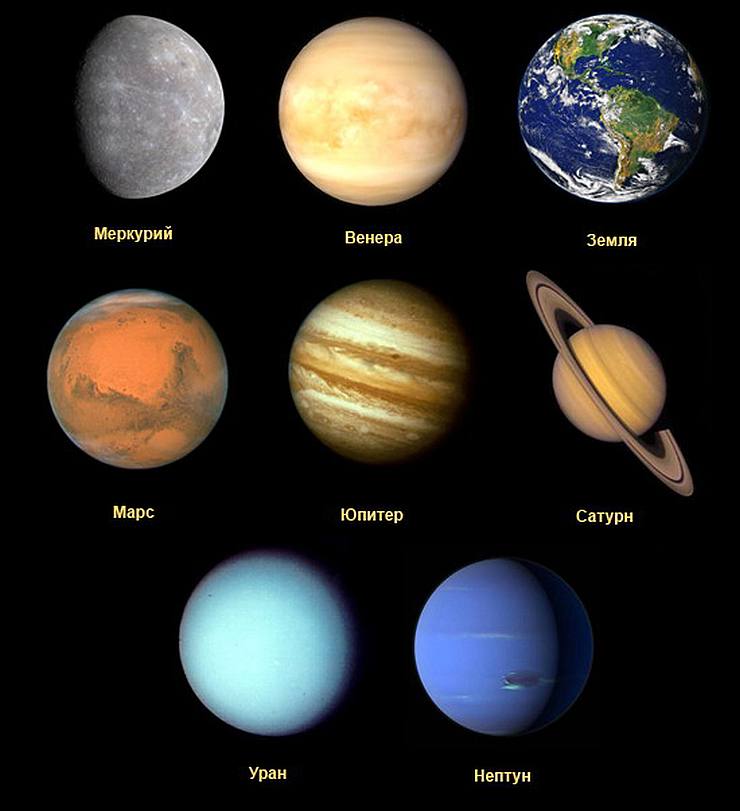 Самым первым животным, выведенным на орбиту Земли, была советская собака Лайка. Для космических полетов выбирали бездомных животных, поскольку породистые собаки были изнежены, требовательны к пище и недостаточно выносливы. Так выбор пал на Лайку. Во время тренировок она длительное время провела в макете контейнера, а перед самым полетом ей сделали операцию: вживили датчики дыхания и пульса. За несколько часов до полета, состоявшегося 3 ноября 1957 года, контейнер с Лайкой поместили в корабль. Сначала у неё наблюдался учащенный пульс, но он восстановился почти до нормальных значений, когда собака оказалась в невесомости. А через 5-7 часов после старта, совершив 4 витка вокруг Земли, собака погибла от стресса и перегрева, хотя предполагалось, что она проживет около недели. Существует версия, что смерть наступила из-за ошибки расчета площади спутника и отсутствия системы терморегулирования (за время полета температура в помещении достигла 40°C). А также в 2002 году появилось мнение о том, что смерть собаки наступила в результате того, что прекратилась подача кислорода. Так или иначе, животное погибло. После этого спутник сделал ещё 2370 витков вокруг Земли и сгорел в атмосфере 14 апреля 1958 года.
Собака Лайка
В рамках подготовки этих животных к полету их приучали есть желеобразную пищу, которая была призвана обеспечить потребность в воде и питании на борту корабля. А самым сложным было научить собак проводить длительное время в маленьком тесном контейнере в условиях изоляции и шума. Для этого Белку и Стрелку в течение восьми суток держали в металлическом ящике, по размерам сопоставимым с контейнером спускаемого аппарата. На последнем этапе тренировок собаки проходили испытания на вибростенде и центрифуге. За два часа до старта «Спутника-5», который произошел 19 августа 1960 года в 11:44 по московскому времени, кабину с собаками поместили в космический корабль. И как только он стартовал и начал набирать высоту, у животных наблюдались сильно учащенное дыхание и пульс. Стресс прекратился только после взлета «Спутника-5». И хотя большую часть полета животные вели себя довольно спокойно, во время четвертого витка вокруг Земли, Белка начала биться и лаять, пыталась снять с себя ремни. Её тошнило. Впоследствии, проанализировав это состояние собаки, ученые решили ограничить космический полет человека до одного витка вокруг Земли. Белка и Стрелка совершили 17 полных витков приблизительно за 25 часов, преодолев расстояние в 700 тысяч км. Стоит также отметить, что Белка и Стрелка являлись дублерами собак Чайки и Лисички, которые погибли во время запуска космического корабля типа «Восток 1К № 1» 28 июля 1960 года. Тогда ракета упала на землю и взорвалась на 38-й секунде.
Собаки Белка и Стрелка
Прежде чем люди начали летать в космос, туда было отправлено несколько животных, в том числе обезьян. Советский Союз и Россия отправляли обезьян в космос с 1983 по 1996 годы, США — с 1948 по 1985 годы, Франция отправила две обезьяны в 1967 году. В общей сложности около 30 обезьян приняли участие в космических программах, и ни одна из них не летала в космос более одного раза. На раннем этапе развития космических полетов смертность среди обезьян была крайне высокой. Например, в США более половины животных, участвовавших в запусках с 1940-й по 1950-й годы, погибли во время полетов или вскоре после них. Первыми обезьянами, которые смогли выжить во время полета, были макак-резус Эйбл и беличья обезьяна Мисс Бейкер. Все предыдущие космические полеты с обезьянами на борту заканчивались гибелью животных от удушья или отказа парашютной системы.
Обезьяны Эйбл и Мисс Бейкер
Эйбл родилась в зоопарке Канзаса (США), а Мисс Бейкер была куплена в зоомагазине в Майами в штате Флорида. Обе были доставлены в медицинское училище авиации ВМС в городе Пенсакола (США). По прошествии тренировок, ранним утром 28 мая 1959 года, обезьяны были отправлены в космос на борту ракеты Юпитер АМ-18 с площадки на мысе Канаверал. Они поднялись на высоту 480 км и летели в течение 16 минут, девять минут из которых они находились в невесомости. Скорость полета превышала 16000 км/ч.
Во время полета у Эйбл было повышенное давление и учащенное дыхание, а через три дня после успешной посадки обезьяна погибла во время удаления вживленных в её тело электродов: она не вынесла анестезии. Датчики были вживлены в мозг, мышцы и сухожилия для регистрации активности движения во время полета. Мисс Бейкер умерла 29 ноября 1984 года в возрасте 27 лет от почечной недостаточности. Она достигла максимального для своего вида возраста. Чучело Эйбл выставлено в Национальном музее воздухоплавания и космоса Смитсоновского института. А Мисс Бейкер похоронена на территории Космического и ракетного Центра США в Ханствилле (штат Алабама). На её надгробной плите всегда лежит её излюбленное лакомство — несколько бананов.
Обезьяны Эйбл и Мисс Бейкер
За 18 дней до полета Юрия Гагарина, СССР отправило в космос «Спутник-10» с собакой Звездочкой на борту. Этот одновитковой полет состоялся 25 марта 1961 года. Помимо собаки, на борту корабля был деревянный манекен «Иван Иванович», который, как и планировалось, был катапультирован. Корабль со Звездочкой на борту приземлился возле деревни Карша в Пермской области. В тот день погода была плохая, и поисковая группа долго не начинала поиски. Однако спускаемый аппарат с собакой нашел прохожий, который накормил животное и дал ему согреться. Позже прибыла поисковая группа. Этот полет был завершающей проверкой космического корабля перед полетом в космос с человеком на борту. Тем не менее Звездочка не была последней собакой, которую отправили в космос. В Ижевске 25 марта 2006 года был открыт памятник собаке-космонавту Звездочке в сквере на улице Молодежной.
Собака Звездочка
Родившийся в африканском Камеруне шимпанзе Хэм был первым гоминидом, отправленным в космос. В июле 1959 года трехлетнего Хэма начали обучать выполнению задач в ответ на определенные световые и звуковые сигналы. Если шимпанзе правильно выполнял задание, ему давали банановый шарик, а если нет, он получал удар тока по подошвам ног.
31 января 1961 года Хэм был отправлен на космическом корабле «Меркурий-Редстоун-2» с мыса Канаверал в суборбитальный полет, который длился 16 минут 39 секунд. После его завершения капсула с Хэмом приводнилась в Атлантическом океане, и спасательное судно обнаружило её на следующий день. Полет Хэма был предпоследним перед полетом в космос американского астронавта Алана Шепарда (последним был полет шимпанзе Эноса). После полета шимпанзе Хэм прожил 17 лет в Смитсоновском Национальном зоопарке в Вашингтоне, а потом был перевезен в зоопарк Северной Каролины, где и пробыл до конца своих дней. Хэм умер в возрасте 26 лет 19 января 1983 года.
Шимпанзе Хэм
Чтобы изучить бдительность млекопитающего в условиях невесомости, ученые в 1961 году решили отправить в космос крыс на метеорологической ракете Veronique AGI 24, разработанной во Франции. Для этой цели в мозг крысы были внедрены электроды, которые считывали сигналы мозга. Причем первые хирургические вмешательства с целью вживить электроды занимали около 10 часов, и уровень смертности во время таких операций был крайне высок. Грызун, на котором проводился эксперимент, использовался только в течение 3-6 месяцев из-за старения животного и некроза черепа, который провоцировался клеем, фиксирующим разъем на черепе. Так, первый полет крысы на Veronique AGI 24 состоялся 22 февраля 1961 года. Во время него крыса удерживалась в вытянутом положении в контейнере с помощью специального жилета. При этом первая крыса, которую поместили в контейнер, перегрызла пучок кабелей, считывающих информацию, за что была заменена другой крысой. Через 40 минут после старта крыса, как и планировалось, была эвакуирована из ракеты, а на следующий день её уже привезли в Париж. Там встречавшие ученых с грызуном журналисты дали крысе кличку Гектор. Через 6 месяцев после полета Гектора усыпили для изучения эффектов влияния невесомости на электроды в его теле.
Крысы Гектор, Кастор и Поллукс
На третьем этапе изучения бдительности животных в условиях невесомости использовались кошки. На улицах Парижа ученые отловили 30 бездомных кошек и котов, после чего началась подготовка животных к полету, включая вращение на центрифуге и тренировки в барокамере. Отбор прошли 14 кошек, среди которых был кот Феликс. Феликса уже подготовили к полету и вживили ему в мозг электроды, но в последние минуты счастливец смог сбежать. В срочном порядке космонавта заменили: была выбрана кошка Фелисетта. Суборбитальный полет на ракете Veronique AGI47 состоялся 18 октября 1963 года. Состояние невесомости продолжалось 5 минут 2 секунды. После полета спасательная служба обнаружила отделившуюся от ракеты капсулу с кошкой через 13 минут после старта. И согласно данным, которые были получены после полета, кошка чувствовала себя хорошо. Фелисетта быстро стала знаменитой, а полет был расценен СМИ как выдающееся достижение. Однако сопровождавшие публикации в прессе фотографии кошки с электродами, вживленными в её голову, вызвали критику со стороны многих читателей и борцов против жестокого обращения с животными.
Кошка Фелисетта
Первый самый долгий полет в истории космонавтики совершили собаки Ветерок и Уголек. Старт состоялся 22 февраля 1966 года, а завершился полет через 22 дня (биоспутник «Космос-110» приземлился 17 марта). После полета собаки были очень слабыми, у них наблюдалось сильное сердцебиение и постоянная жажда. Кроме того, когда с них сняли капроновые костюмы, обнаружилось, что у животных нет шерсти, и появились опрелости и пролежни. Всю свою жизнь после полета Ветерок и Уголек провели в виварии Института авиационной и космической медицины. К слову, рекордный по продолжительности полет собак был побит спустя пять лет: советские космонавты провели на орбитальной станции «Салют» 23 дня 18 часов и 21 минуту.
Собаки Ветерок и Уголек